Board Engagement with
Fundraising
Bill Stanczykiewicz, Ed.D.
Director & Rosso Fellow, The Fund Raising School
Clinical Associate Professor, Indiana University Lilly Family School of Philanthropy
Senior Assistant Dean for External Relations
1
Philanthropy
“Voluntary action for the public good!”
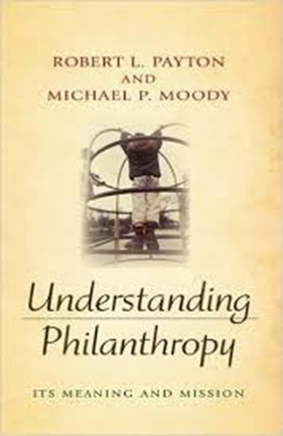 2
FUNDRAISING
“The gentle art of teaching the joy of giving!”
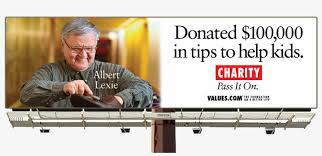 3
NONPROFIT LEADERSHIP & MANAGEMENT
Board Development

Strategic Planning

Hire the right people

Operations Planning

Evaluation Plan

Budget

Fundraising
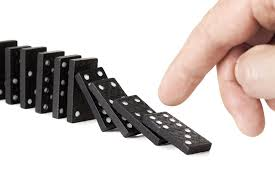 4
NONPROFIT BOARDS & NONPROFIT EFFECTIVENESS
The board of directors has ultimate legal responsibility over the nonprofit organization (Herman, Renz, & Heimovics, 1997)

High-level engagement from the board of directors is associated with high-level performance of the nonprofit organization (Herman & Renz, 2000)

Board members tend to respond to clear expectations by fulfilling their board responsibilities (Bernstein et al., 2015)

Nonprofits with boards that nurture external relationships tend to enjoy a budget surplus (Brown, 2005)

Board members with a stronger emotional attachment to the nonprofit are more engaged and more likely to make financial donations (Preston & Brown, 2004)
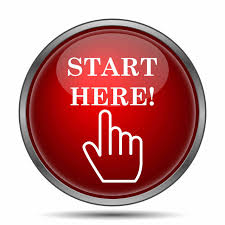 5
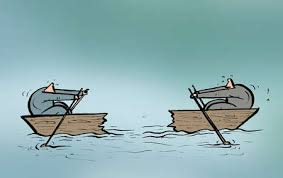 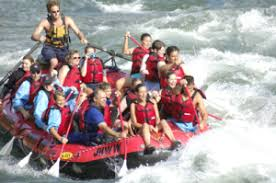 6
Responsibilities of Nonprofit Board of Directors
Monitoring
Duty of Care
Fiscal control

Rolodex / external relationships

Reducing risk

Charitable donations & fundraising
Determine the nonprofit’s mission

Create and oversee the strategic plan

Monitor program results

Fiscal control

Evaluate the CEO
Duty of Loyalty
Boundary-Spanning
Determine the nonprofit’s mission

Create & oversee strategic plan

Monitor program results

Evaluate the CEO
Rolodex / external relationships

Reducing risk

Charitable donations & fundraising
Duty of Obedience
Conforming
Legal compliance
Legal compliance
(Miller-Millesen, 2003)
DIVERSITY
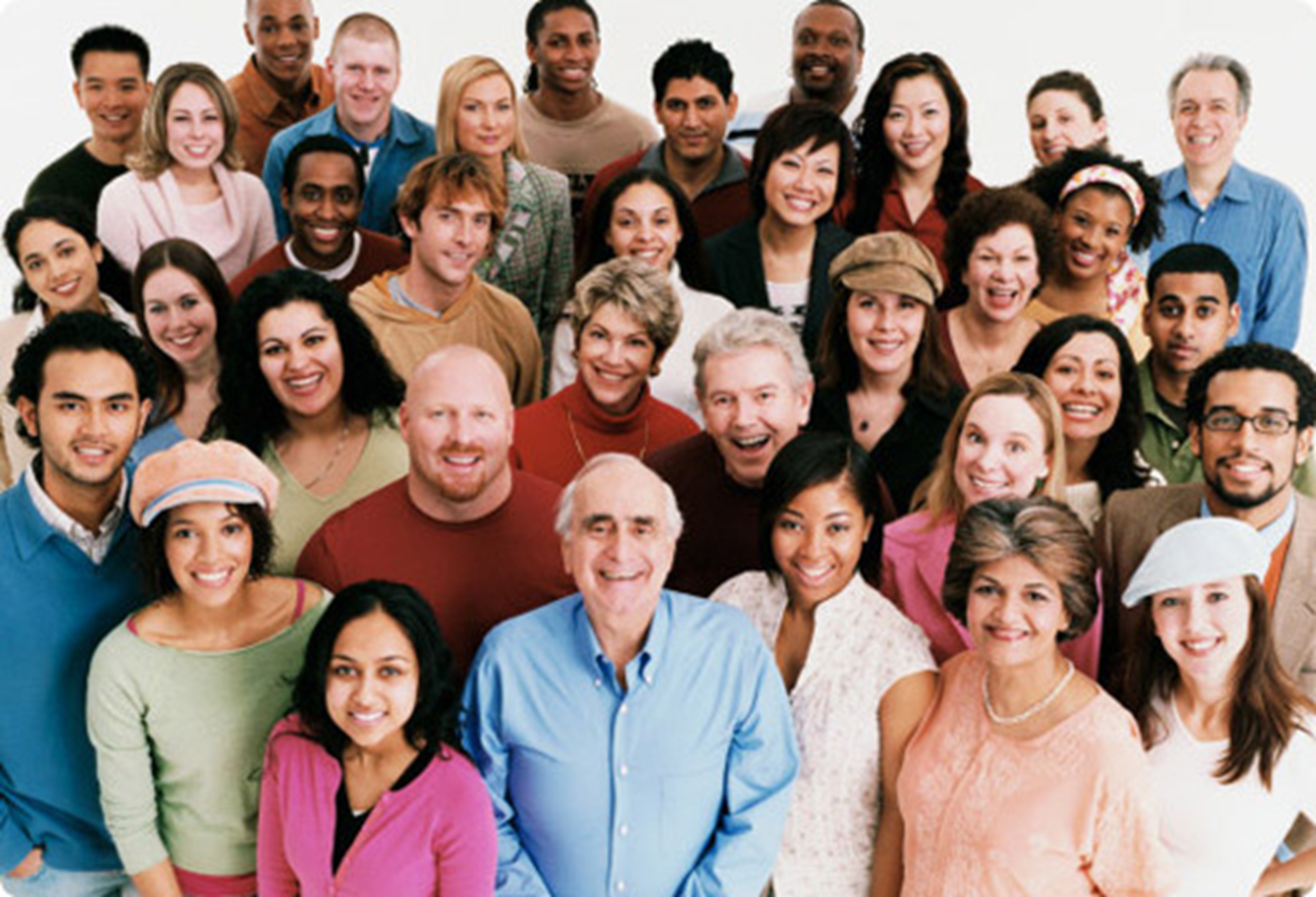 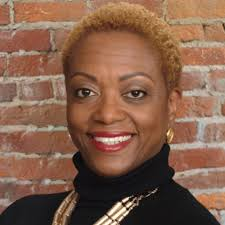 Vernetta Walker
8
HOW BIG? HOW OFTEN?
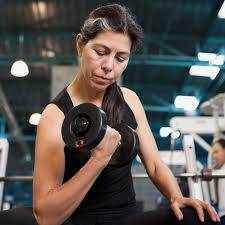 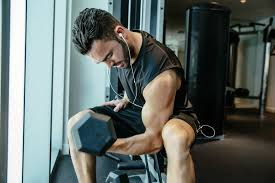 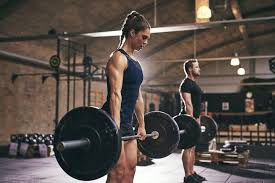 9
STRUCTURING THE BOARD OF DIRECTORS
Committees 

Executive

Board Governance

Budget and Finance

Fund Development

Task Forces
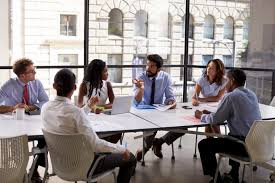 10
BOARD MEETING AGENDA
Consent Agenda

Mission Moment

Committee Reports

Executive Director’s Report

Big Question/Big Idea/Big Opportunity
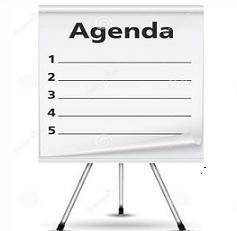 11
Nonprofit Boards and Fundraising
Only 46 percent of nonprofits have 100 percent board giving
Only 40 percent of nonprofit CEOs describe their boards as actively participating in fundraising
Nonprofit CEOs – fundraising is a top responsibility of board members
Board members were asked about external stakeholders with whom they should meet:
The number who were asked =
169
0
The number who cited donors and prospective donors =
(BoardSource, 2017; BrideSpan, 2018; Holland, 2002)
WHY PEOPLE HESITATE TO FUNDRAISE
Not polite to talk about money with other people



I will look silly or awkward


If they donate to me, I will be expected to donate to them (“quid pro quo”)
More than money, you are inviting them to join you in the ways that you are making the world a better place!


This is not about you. This is about the cause. The nonprofit’s impact. The people being served!

Yes. #Adulting!
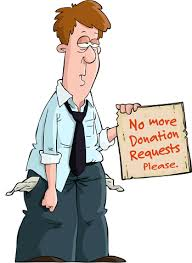 “Fundraising is the gentle art of teaching the joy of giving!”
Reasons Why Nonprofit Board Members
Should Donate & Fundraise
Legal
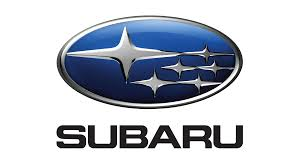 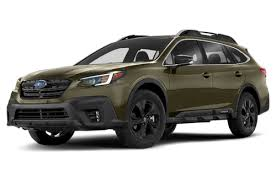 Support strategic plan & mission
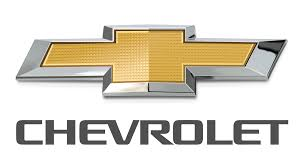 Lead by example
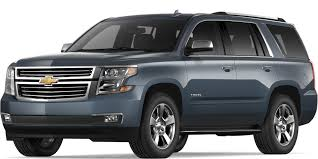 Fundraising & External Relationships
BOARD ENGAGEMENT & FUNDRAISING
Board Membership = Selective Recruitment & Retention of board members – recruiting and retaining the right people and the right number of people on the board

Passion for the nonprofit’s mission
Understanding and willingness to fulfill board member responsibilities
Removal of underperforming board members

“If you’re unwilling, then I need to know that. I don’t want to waste your time. We’ll move on to somebody else. Don’t become involved. If you feel strongly about not (making a charitable donation), then don’t take a (board) seat from someone who could. Resources are limited, (but) people are plentiful.”
HOW

Governance committee					“Grandfather Clause”

Memorandum of Understanding				Attrition (term limits)

Rigorous vetting of prospective board members		Removal
(Stanczykiewicz, 2020)
15
BOARD ENGAGEMENT & FUNDRAISING
Expectations = strongly associated with board member fundraising participation

The odds of board member fundraising are 11 times higher when preceded by Expectations

“We try to paint the clearest picture possible of what they’re getting themselves into so that there are no surprises. We go through ten different things that we expect from a board member, and one of them is (charitable) giving.”

“I’m not seeing anybody say anything negative. I don’t sense that anybody’s been offended.”
HOW

Written “Memorandum of Understanding”

Board Manual

Verbal communication
(Stanczykiewicz, 2020)
16
BOARD ENGAGEMENT & FUNDRAISING
Fundraising Committee = associated with board member participation in fundraising

The odds of board member fundraising nearly double due to a fundraising committee

“The biggest thing they do is they ask (other board members), ‘We’re interested in a corporate donor for X project. What type of network or connections or relationships does anybody on the board have with this entity?”
HOW

Bylaws

Formal committee description

Recruitment

Strategy

Board member fundraising
(Stanczykiewicz, 2020)
17
BOARD ENGAGEMENT & FUNDRAISING
Peer-to-Peer Encouragement = board members encouraging each other can increase board participation in fundraising

“Our board chair said to his peers, ‘We need to have 100 percent giving, and levels will vary. We’re not asking for a particular amount.’ There were nodding heads and checks being written.”

“Board members can (encourage fundraising) and say that once, and it’ll resonate. I (the CEO) could say that 10,000 times, and it won’t. There’s a lot of peer-to-peer communication.”

“It’s a peer-to-peer ask. (The board member) will say, ‘This is why I give. Won’t you join me in giving?” That’s the primary thing.”
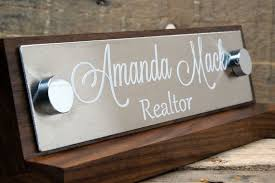 (Stanczykiewicz, 2020)
18
BOARD ENGAGEMENT & FUNDRAISING
Ongoing Engagement = Activities allowing board members to remain informed about – and be involved with – the nonprofit’s programs, services, and fundraising

“In this last board meeting, after the mission moment, we had one board member say, ‘I change my pledge.’ In the meeting she (increased) her pledge because she realized just how important her investment is.”
HOW

Mission Moment

Invites to programs & events

Quarterly luncheons

Donor meetings

Donor stewardship

Apparel

Board retreats
“I recommend some carefully conducted tours of the front lines.” – John W. Gardner, “Leadership and the Nonprofit Sector,” 1990)
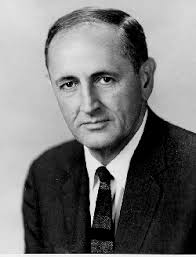 (Stanczykiewicz, 2020)
19
BOARD ENGAGEMENT & FUNDRAISING
Key Staff = The CEO and other senior fundraising staff members remaining highly engaged with board members to encourage their involvement, including with fundraising

“(The CEO’s) passion is contagious. She’s very articulate. She has a passion that radiates, and that’s engaging.”

“(The chief development officer) comes to our board meetings, and he gives us his results, and then sends us personal e-mails. It’s nice to be recognized without somebody just always expecting something from you.”
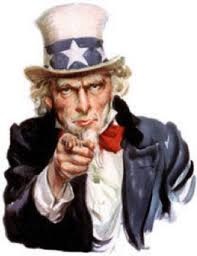 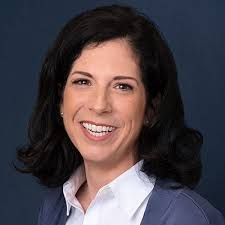 Ann Fitzgerald
(Stanczykiewicz, 2020)
20
POTENTIAL CONCERNS
OUR NONPROFIT IS…

Too late

Grandfather existing board members until their next term

Too small

three-fourths of nonprofits have budgets of less than $1 million

Too resistant

use change leadership tactics and peer-to-peer encouragement

Too hesitant

fundraise with confidence, starting with your board
21
BOARD-REGARDING BEHAVIORS
Consistent interaction with board members

Showing respect to board members

Prompt board with ideas for organizational change and innovation

Promote board accomplishments

Provide info to board in a timely manner
(Herman & Heimovics, 1990)
22
BOARD MEMBERS & FUNDRAISING: Initial Steps
Make a personal donation

Attend board meetings & engage in oversight of strategy & mission – revealing why funding is needed

Provide fiscal oversight – revealing how much funding is needed

Write thank you notes to donors

Write thank you e-mails to donors

Make thank you phone calls to donors

Talk about the nonprofit within circles of influence

Make introductions to companies and other organizations

Host an event to introduce people to the nonprofit

Provide names of prospective donors

Introduce the nonprofit to those prospective donors

Attend a fundraising solicitation with a staff member
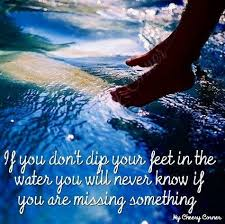 23
Board Engagement with
Fundraising
Bill Stanczykiewicz, Ed.D.
Director & Rosso Fellow, The Fund Raising School
Clinical Associate Professor, Indiana University Lilly Family School of Philanthropy
Senior Assistant Dean for External Relations

billstan@iu.edu

@_billstan
24